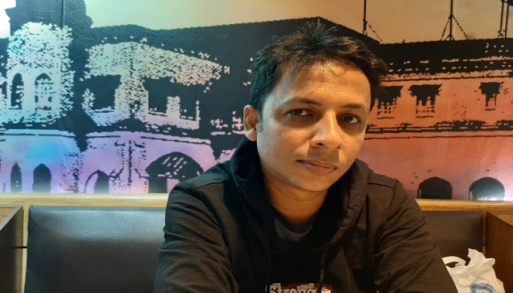 Md. Sohrab HossainTeacher in EnglishRailway Public High SchoolChattogram
Given Words Vs Opposite Words